Wellcome to online class
Md. Shafiqur Rahman
Assistant teacher
Koinpura High  School
Anwara,Chattogram.
এই পাঠ শেষে শিক্ষার্থীরাঃ-
পদার্থের অবসথা সর্ম্পকে ধারণা দিতে পারবে।
বিভিন্ন পদার্থের বৈশিষট্য ব্যাখ্যা করতে পারবে।
আন্তঃআণবিক শক্তি,আন্তঃআনবিক আকররষণ,আন্তঃআণবিক দূরত্বের সংজ্ঞা দিতে পারবে।
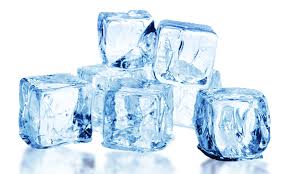 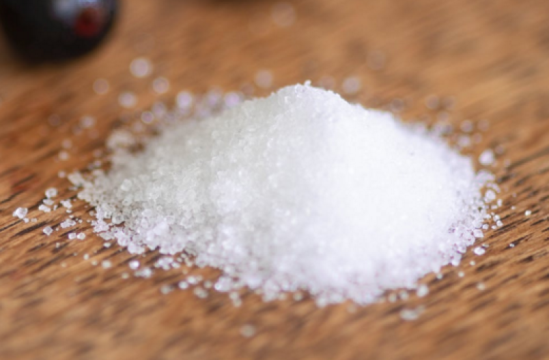 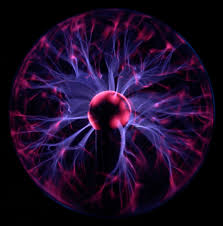 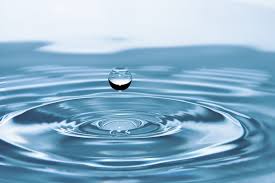 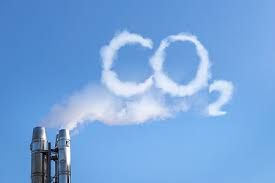 শ্রেণিঃ ৯ম-১০ম
অধ্যায়ঃ-৫ম
       বিষয়ঃ পদার্থবিজ্ঞান
আজকের পাঠঃ পদার্থের অবস্থা ও চাপ
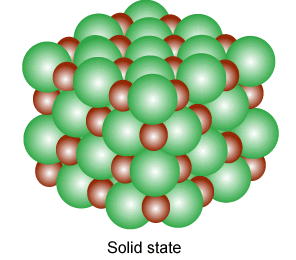 কঠিন পদার্থ
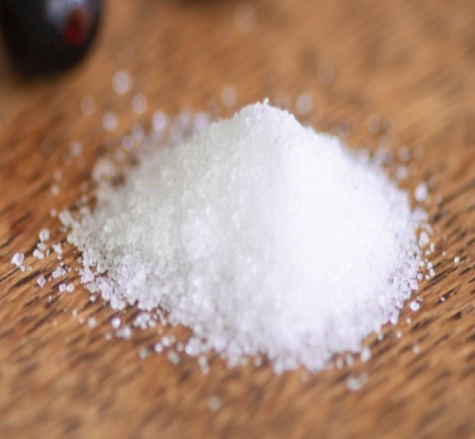 ক) কঠিন পদার্থঃ   ১। ভর ও ওজন আছে। 
                         ২। আকার ও আকৃতি আছে। 
                         ৩। আয়তন আছে। 
                         ৪। অণুগুলোর  মাঝে আন্তঃআণবিক শক্তি বেশী ও  ব্যাসার্ধ কম।
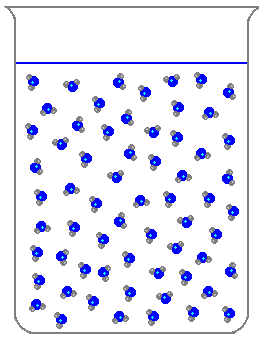 তরল পদার্থ
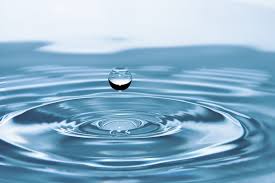 খ) তরল পদার্থঃ   ১।  ভর ও ওজন আছে। 
                       ২। আকার নেই, আকৃতি নাই। 
                       ৩। আয়তন আছে। পাত্রে রাখতে হয়। 
                       ৪।  অণুগুলোর  মাঝে আন্তঃ আণবিক শক্তি  কঠিনের চেয়ে কম ও ব্যাসার্ধ বেশী।
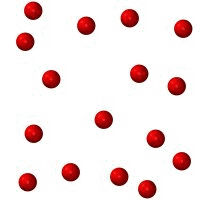 বায়বীয় পদার্থ
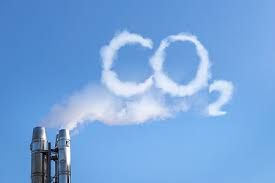 গ) বায়বীয়ঃ   ১। ভর ও ওজন আছে। 
                  ২। আকার ও আকৃতি নেই। 
                  ৩। আয়তন আছে । পাত্রে রেখে পরিমাপ করতে হয়। 
                  ৪। অণুগুলোর  মাঝে আন্তঃ আণবিক শক্তি  নেই  ও ব্যাসার্ধ  নেই  ( পাত্রের বাইরে)।
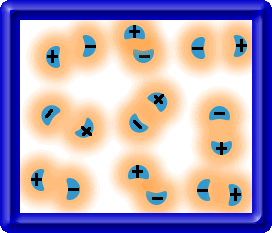 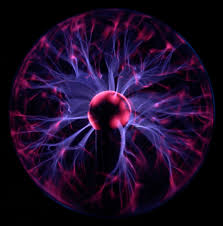 প্লাজমা অবস্থা
ঘ) প্লাজমাঃ   ১। পদার্থের আয়নিত  অবস্থা। 
                 ২। পদার্থের অতি উচ্চ তাপীয় আবস্থা। 
                  ৩। নিউক্লীয় অবস্থা।
এক নজরে পদার্থের চার অবস্থা
মূল্যায়নঃ-

কঠিন,তরল এবং বায়বীয় পদার্থের বৈশিষট্য আলোচনা কর?
ধন্যবাদ সবাইকে